World War I Ends
The Treaty of Versailles
April – U.S. joins the war
October – Russian Royal family are overthrown and executed
Russia leaves the war
Germany focuses all forces on France
1917
Fall 1918 - German Army and Navy began to mutiny
Civilians riot due to food shortages
October - German leadership asked President Wilson for an armistice
November - German leader, Kaiser Wilhelm steps down
Europe - everything is left in ruins (industry & agriculture)
The War Ends
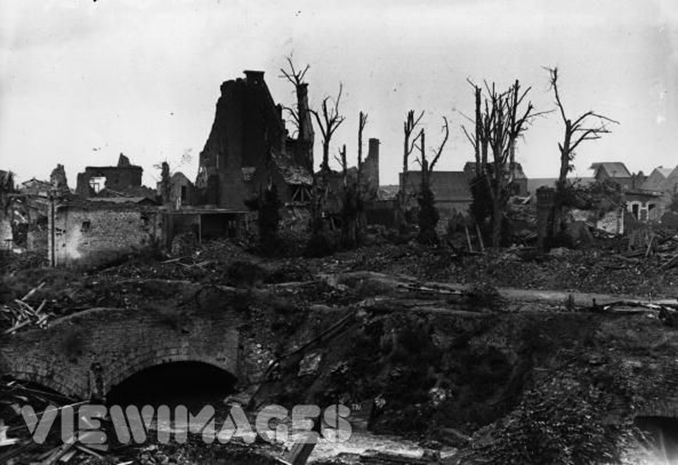 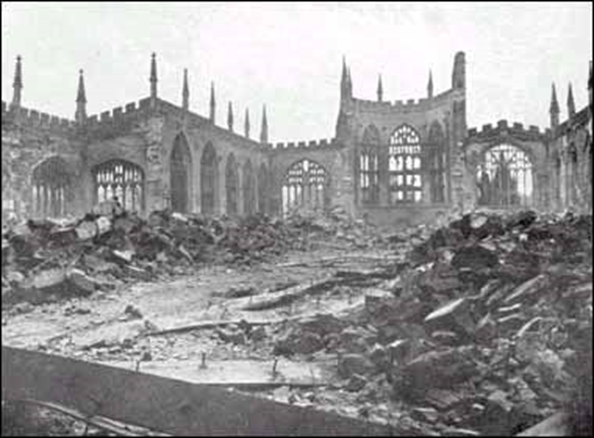 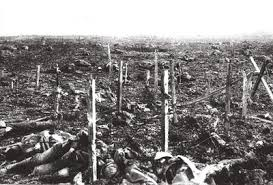 November 11, 1918
Central Powers surrender
Cease fire declared on all fronts.
Fighting stops
Armistice
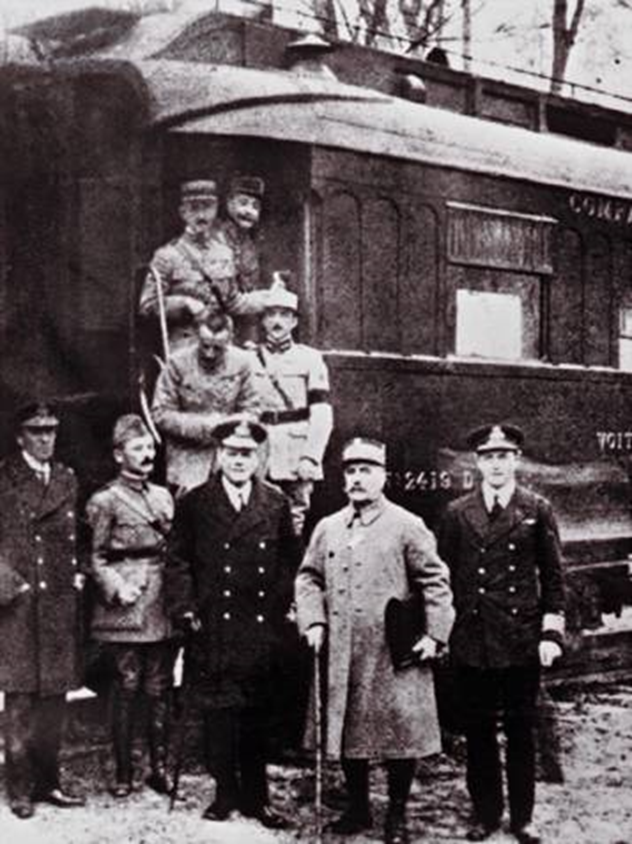 Paris, France
June 28, 1919
The “Big 4” meet
Signed peace treaty that formally and officially ended WWI.
Treaty of Versailles
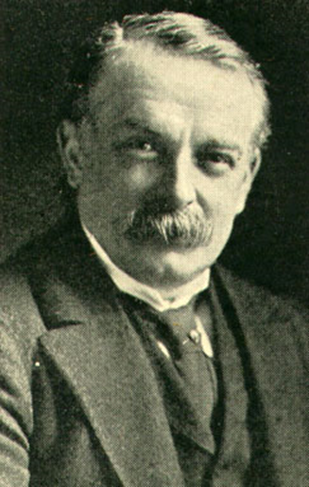 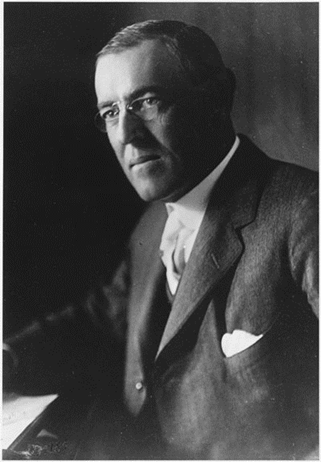 Woodrow Wilson
U.S. President
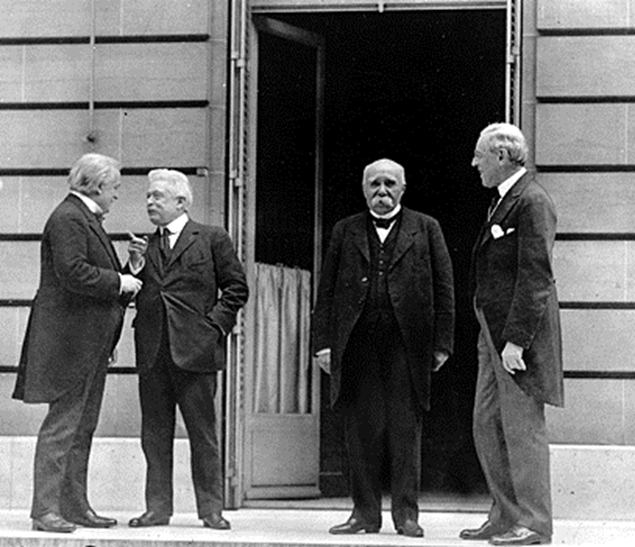 David Lloyd George  British PM
Vittorio Orlando Italian PM
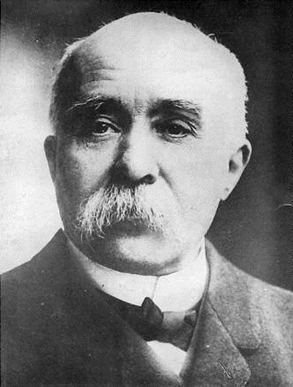 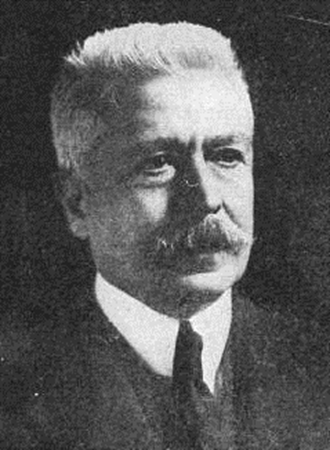 George Clemenceau
French Premier
President Wilson’s proposal for peace in Europe after the Great War
Included…
No more secret agreements
Free movement on international waters
Removal of all barriers to trade
Reduce size of militaries and weapon production
No more new colonies
France should be restored
A polish country should be established
Create a League of Nations
14 Points
Made to accept full responsibility for causing the war. 
Made to disarm, give up land, and pay for war damages to certain Allied countries.
Germany lost colonies
Lost control of the Saar valley (all areas of Coal and Iron for 15 years)
Germany’s Punishment
Wilson’s14 Points
Americans loved it
European “Allies” hated it
Was not harsh enough
Germany wanted the U.S. involved, but the U.S. were considered “outsiders”
The 14 points benefited Germany
Would create a democratic government and get the country established again
U.S.  believed the treaty was too harsh and refused to ratify (approve) the treaty
The Outcome
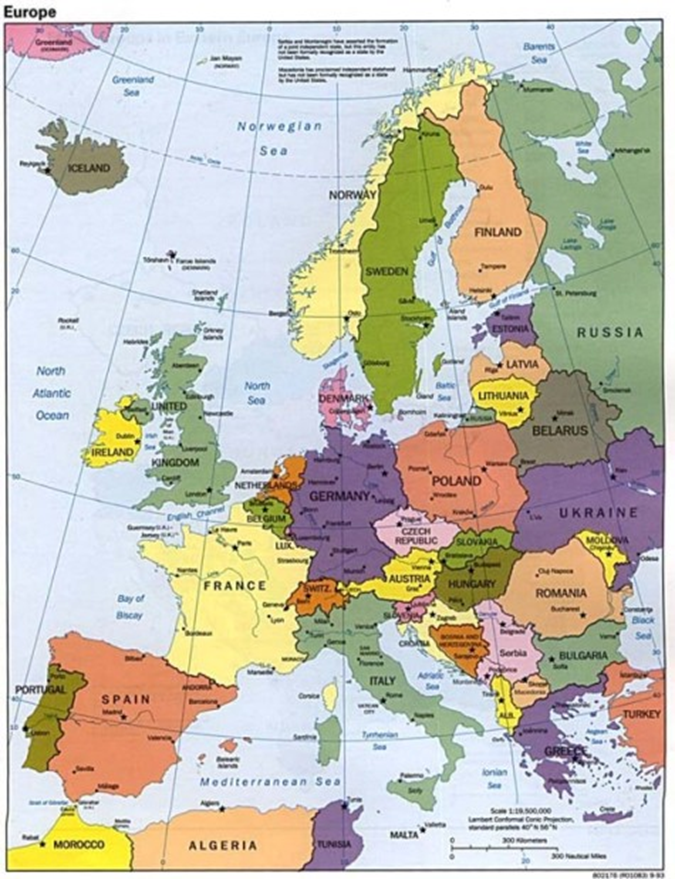 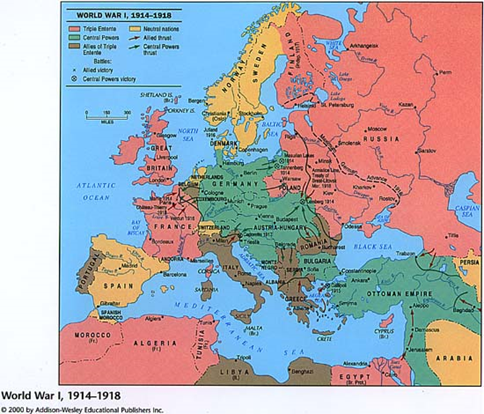 An international organization founded after WWI
Objectives/Goals
Disarmament
Preventing war through collective security 
Settling disputes between countries through negotiation and diplomacy 
Improving global welfare 
The U.S. did not join
League of Nations(1919)
Massive “recovery” was required
Businesses could not produce enough products to keep up with demand
prices soared
mass inflation
Germany was hit the hardest
Extreme food shortages and inflation
Europe - 1920s
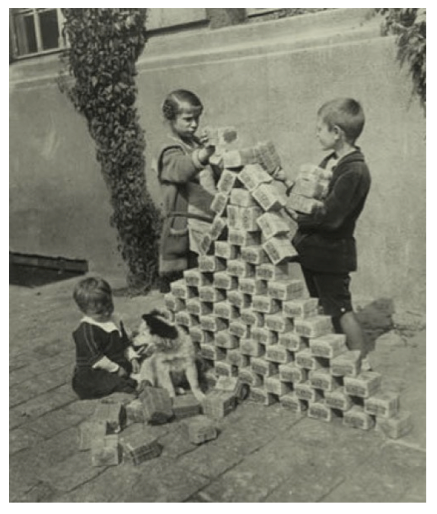 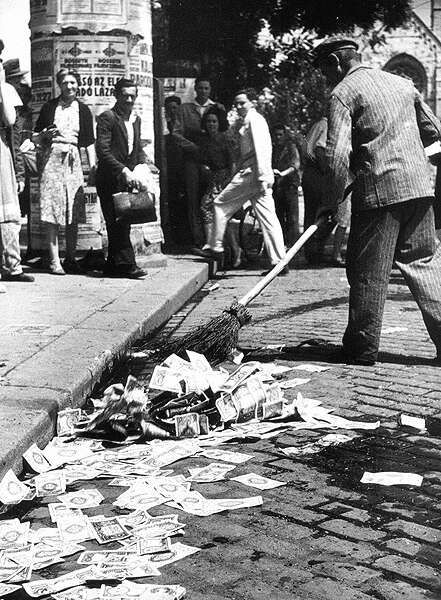